Warm Up
Match the Cold War vocabulary term to its best definition on the right.
Military alliance of democracies
Gives $$ to democracies
Military alliance of communist countries
Keep communism from spreading to other nations
Truman Doctrine
NATO
Warsaw Pact
Marshall Plan
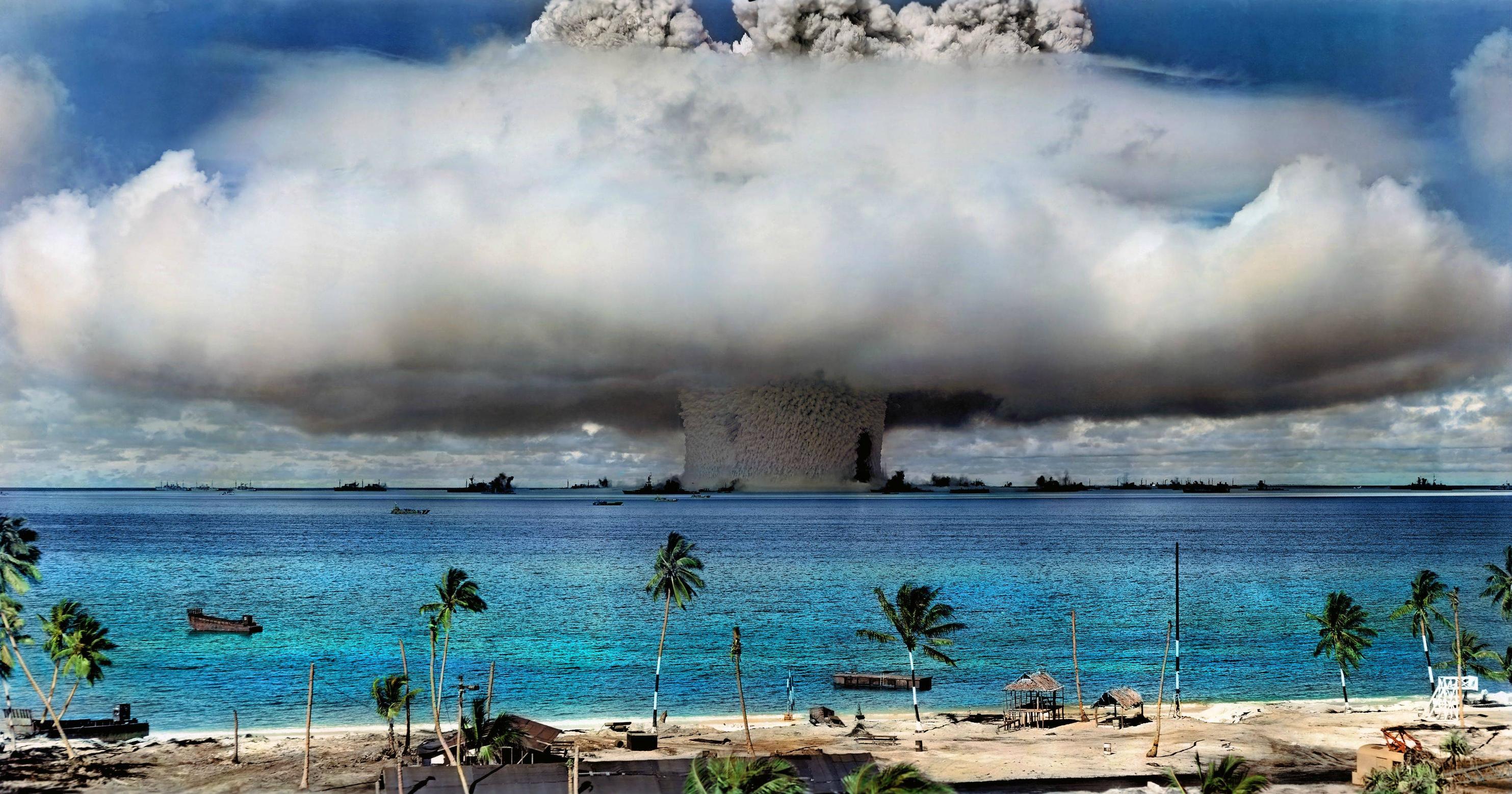 Cold War Policies
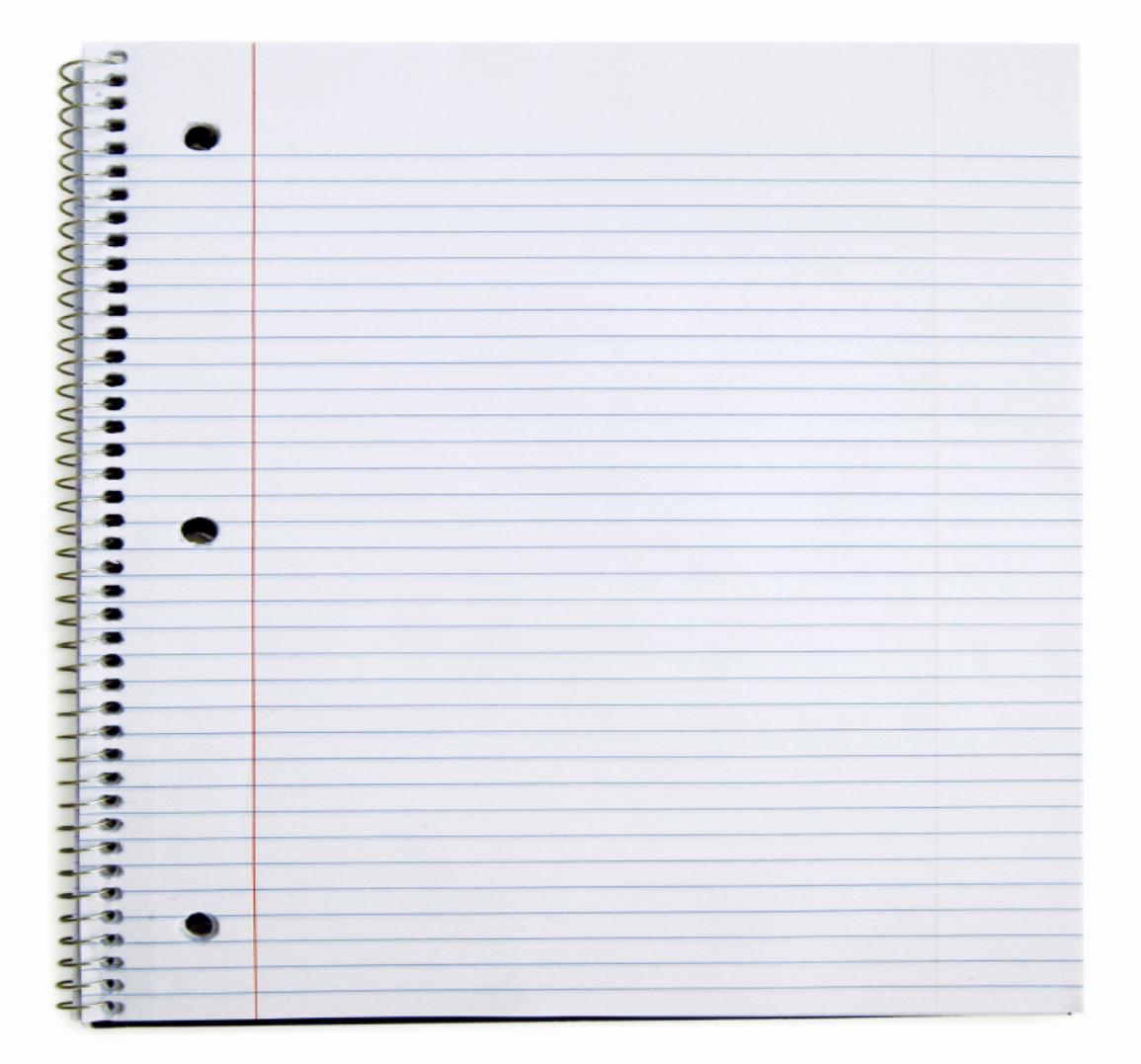 Cold War Policies
Policy		       Picture
Containment
Notes
Notes
Notes
Brinkmanship
Notes
Notes
Notes
Détente
Notes
Notes
Notes
Glasnotst
Revolution
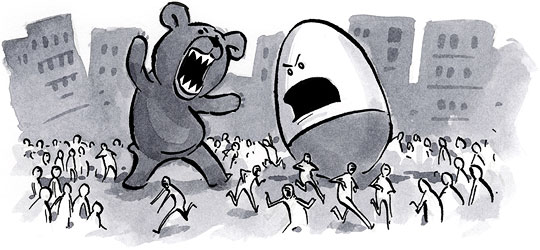 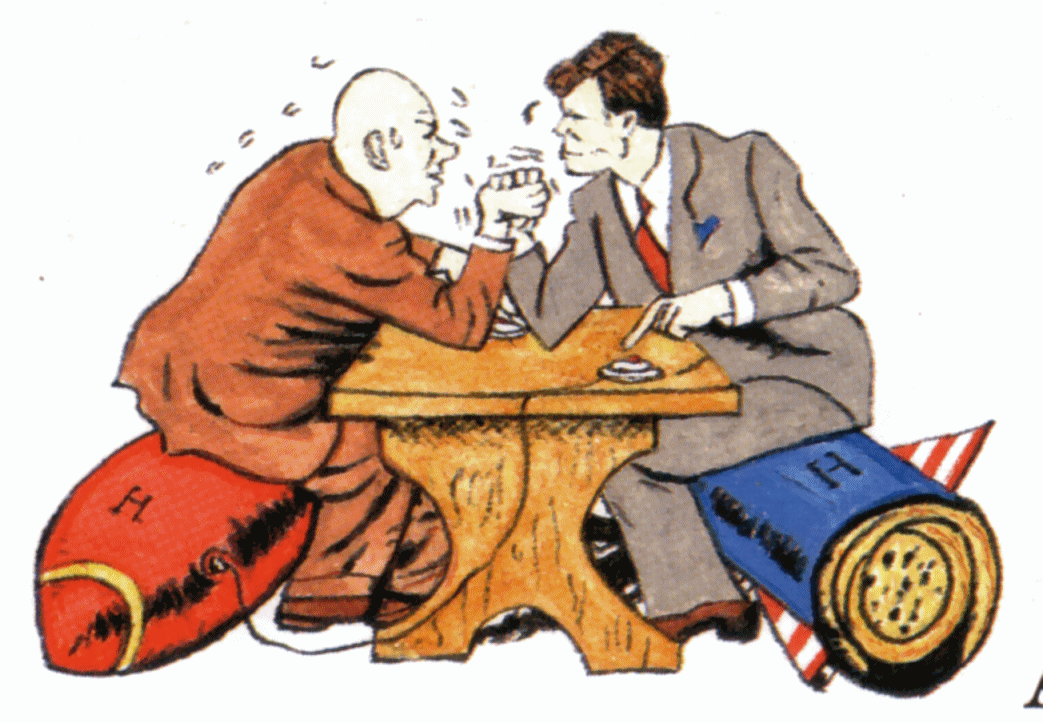 I. Containment
Started by Pres. Truman
US will give economic & military aid to stop spread of communism
Aligns with domino theory
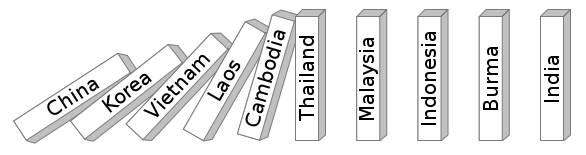 II. Brinkmanship
Pres. Eisenhower & Kennedy
Show that the US is willing to go to war
Like a game of chicken
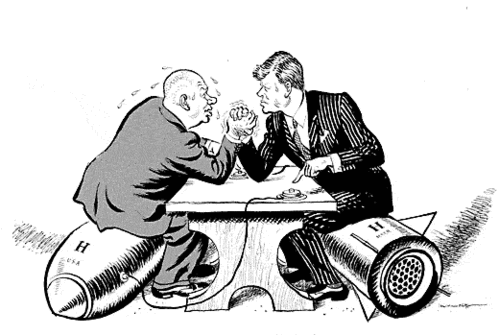 III. Detente
Pres. Nixon & Regan
An easing of tensions in the 70’s & 80’s
More talks & treaties
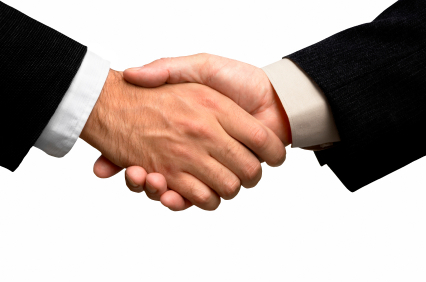 IV. Glasnost
Russian reforms
Some private companies (Perestroika)
More openness
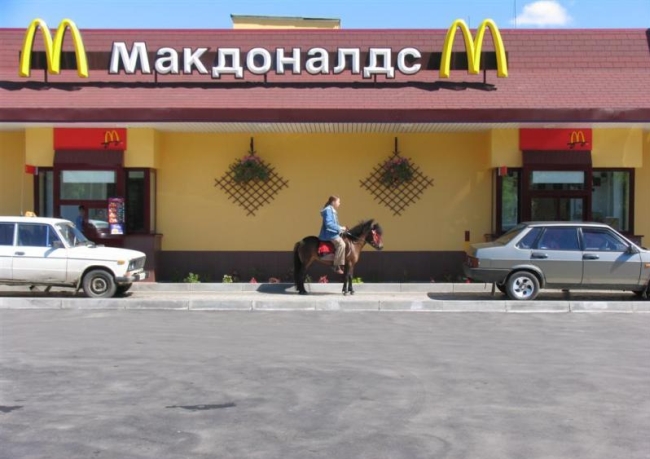 V. Revolution
Russian economy collapses
Satellite states break away
Berlin Wall torn down
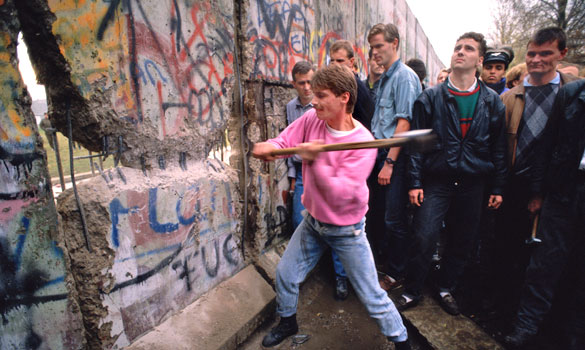 How we saw each other:
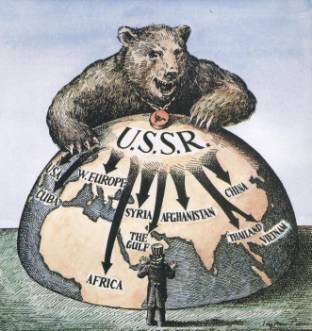 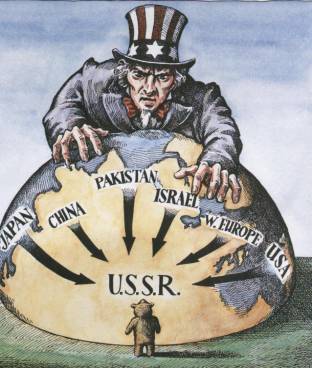